Predictors of pap screening rates among female university students in Maritime Canada
Steenbeek1,2,  A. Cragg2,  M. Asbridge2, P. Andreou2 & D. Langille2
1Department of Nursing, Dalhousie University
2 Department of Community Health & Epidemiology, Dalhousie University
Presenter: Dr. Audrey Steenbeek
	  Associate Professor
	  Dalhousie University School of Nursing
	  a.steenbek@dal.ca
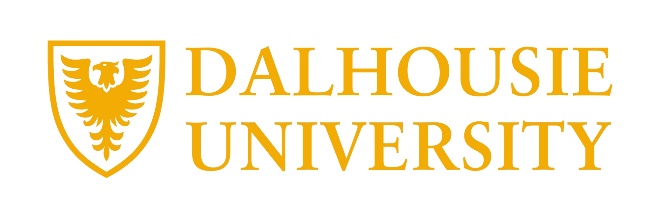 Background
The human papillomavirus (HPV) is highly prevalent in Canada
~75-80% of young adults will contract HPV
HPV puts those infected at increased risk for genital warts and various cancers
PAP screening is effective in detecting cervical pre-cancerous cells (dysplasia) among women with HPV but many young women do not access it
Little is known about predictors of HPV screening among Canadian female university students especially among those in Maritime Canada
Objective
To identify predictors (barriers and facilitators) of PAP testing among sexually active female university students (ages 19-29) at 8 Maritime universities, to create targets for promotion of HPV screening
Methods
Data Source: The Maritime University Student Sexual Health Services Survey (2012) 
A cross-sectional, anonymous, online survey of university students at eight Maritime Canadian universities (n =10,361)- 30.8% response rate among females
Sample Population: 4007 vaginally sexually active female university students (age 19-29) 
Data were weighted based on the age demographics at each school and underwent multiple imputation (x5) for missing values 
Statistical Analysis:  Descriptive analysis of the sample population and simple/multiple logistic regression analyses on factors associated with screening
All variables achieving marginal significance (p<0.2) during simple regressions were included in the multiple logistic regression
[Speaker Notes: 46, 969 approximate total of undergraduate students]
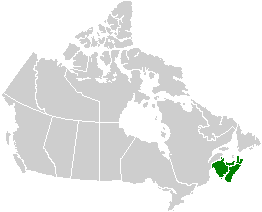 Participating universities
Dalhousie University , Nova Scotia
St Mary’s University, Nova Scotia
Participating university
Mount Saint Vincent’s University, Nova Scotia
Acadia University, Nova Scotia
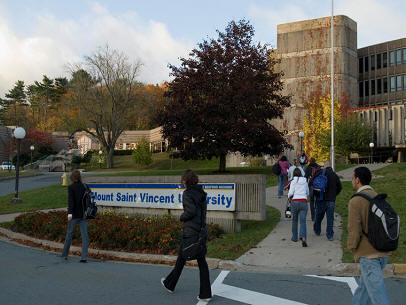 Participating universities
Saint Francis Xavier University – Nova Scotia
University of Cape Breton –Nova Scotia
Participating universities
University of New Brunswick, NB
University of Prince Edward Island
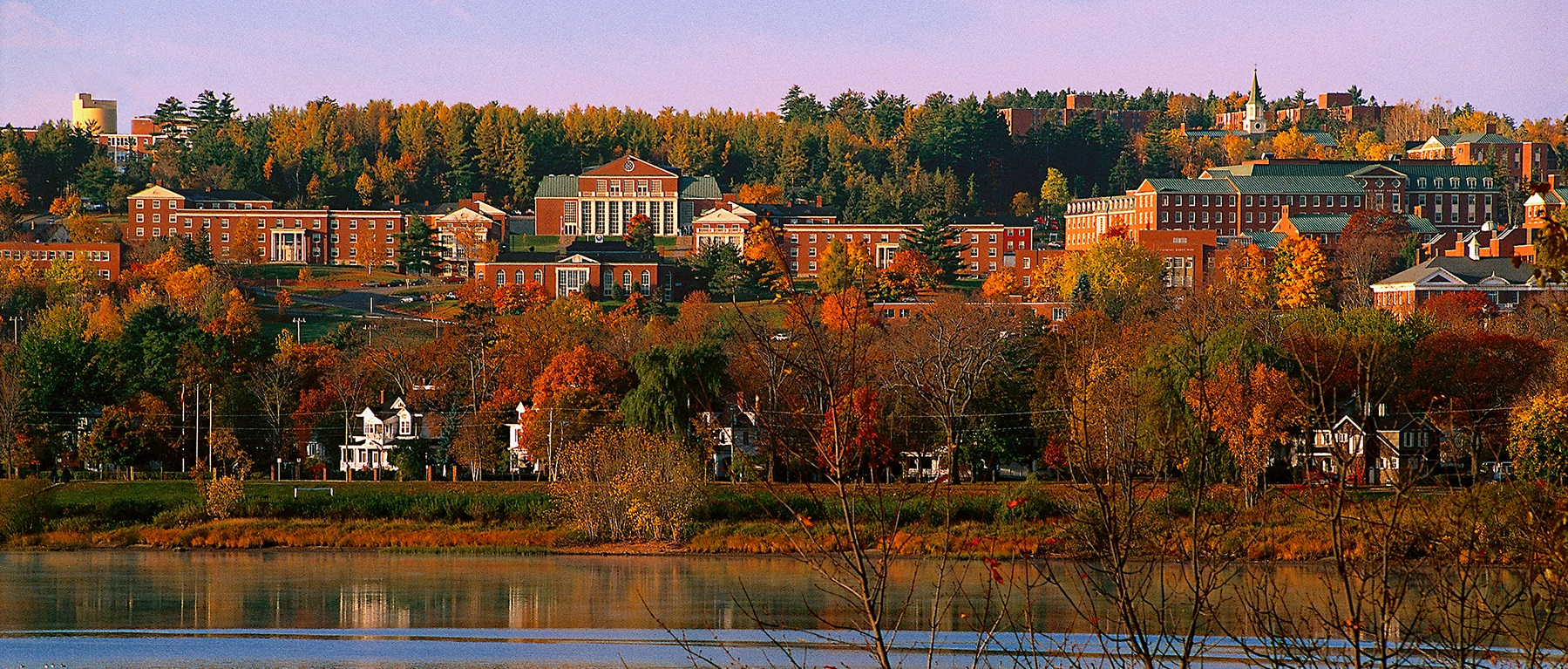 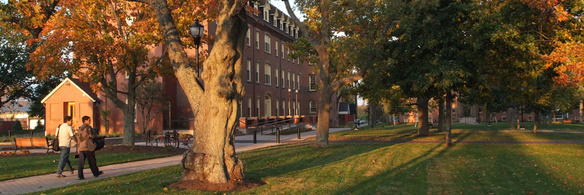 Results
Table 1a. Demographic characteristics of the weighted sample population (N=4007)
Results
Table 1b. Behavioural & psychosocial characteristics of the weighted sample population (N=4007)
[Speaker Notes: Interesting to note that the level of perceived risk did not equal that of the actual risk determined based on sexual risk behaviours. 

Over 22% of the sexually active female university students aged 19-29 in the sample population had never had been screened for HPV]
Results
Table 2.  Weighted proportion of the study population (N=4007) ever PAP tested stratified by level of HPV risk behaviour and the unadjusted association between ever PAP and level of HPV risk behaviour
[Speaker Notes: According to the univariable analyses, those engaging in moderate or higher risk HPV sexual behaviours were more likely to have undergone HPV screening than those engaging in lower risk sexual behaviours. This could be because practitioners are pushing the testing as opposed to student driven 

There was not a significant difference in lifetime HPV screening between the higher and moderate risk groups (as seen by the overlapping confidence intervals) but there was a significant difference between moderate/high and low risk]
Results
Table 3a. Odds ratios (95% confidence intervals) for the associations between the demographic correlates of ever having had a PAP test (adjusted for behavioural and psychosocial correlates) ¥
[Speaker Notes: Significant facilitators of use (green)
Significant barriers to use (orange)

So as they increase in age they are more likely to get tested OR is greater than 1 

Not 100% heterosexual includes- mostly heterosexual, bisexual, mostly homosexual or homosexual]
Results
Table 3b. Odds ratios (95% confidence intervals) for the associations between the behavioral, and psychosocial correlates of ever having had a PAP test (adjusted for demographic correlates)¥
[Speaker Notes: Significant facilitators of use (green)
Significant barriers to use (orange)]
Discussion
Barriers to HPV Screening
Facilitators of HPV Screening
Increased age
Caucasian descent
Being bisexual or lesbian
Lower religiosity
Living with a romantic partner vs. with parent(s)
More sexual health knowledge
Perceiving peers as having more liberal attitudes towards sex
Engaging in moderate or high vs. lower HPV risk behaviour
Living in student residence vs. with parent(s)
Barriers to help seeking
Fear of seeming weak
Excessive independence/self-reliance
Fear of giving up control to others
Discussion
Over 22% of the women in the target population have yet to be screened 
Implies that the Canadian screening recommendations have yet to be met
The women in the study that had never been tested were more likely to be younger, non-Caucasian, religious, heterosexuals, living in student residence that had conservative peer groups, more barriers to help seeking and less sexual health knowledge 
Health promotion initiatives should target first-year residence populations with programming designed to reduce potential barriers to help seeking attitudes and improve sexual health knowledge
[Speaker Notes: May want to put special programming in place for international students to meet their unique language/cultural needs.]
Limitations
Cross-sectional data
Potential endogeneity for some variables (e.g. that testing improves sexual health knowledge)
Self-reported PAP testing 
Potential over/under-reporting of the outcome of interest
University-based sample 
Not necessarily generalizable to other populations of young women
Lower response rate (30.8%) 
Potential non-response bias if those that did not respond had characteristics in common
[Speaker Notes: Wide range of topics included in the knowledge score makes this less likely]
Acknowledgements
Dr. Donald Langille
Amber Cragg
Dr. Mark Asbridge
Dr. Pantelis Andreou
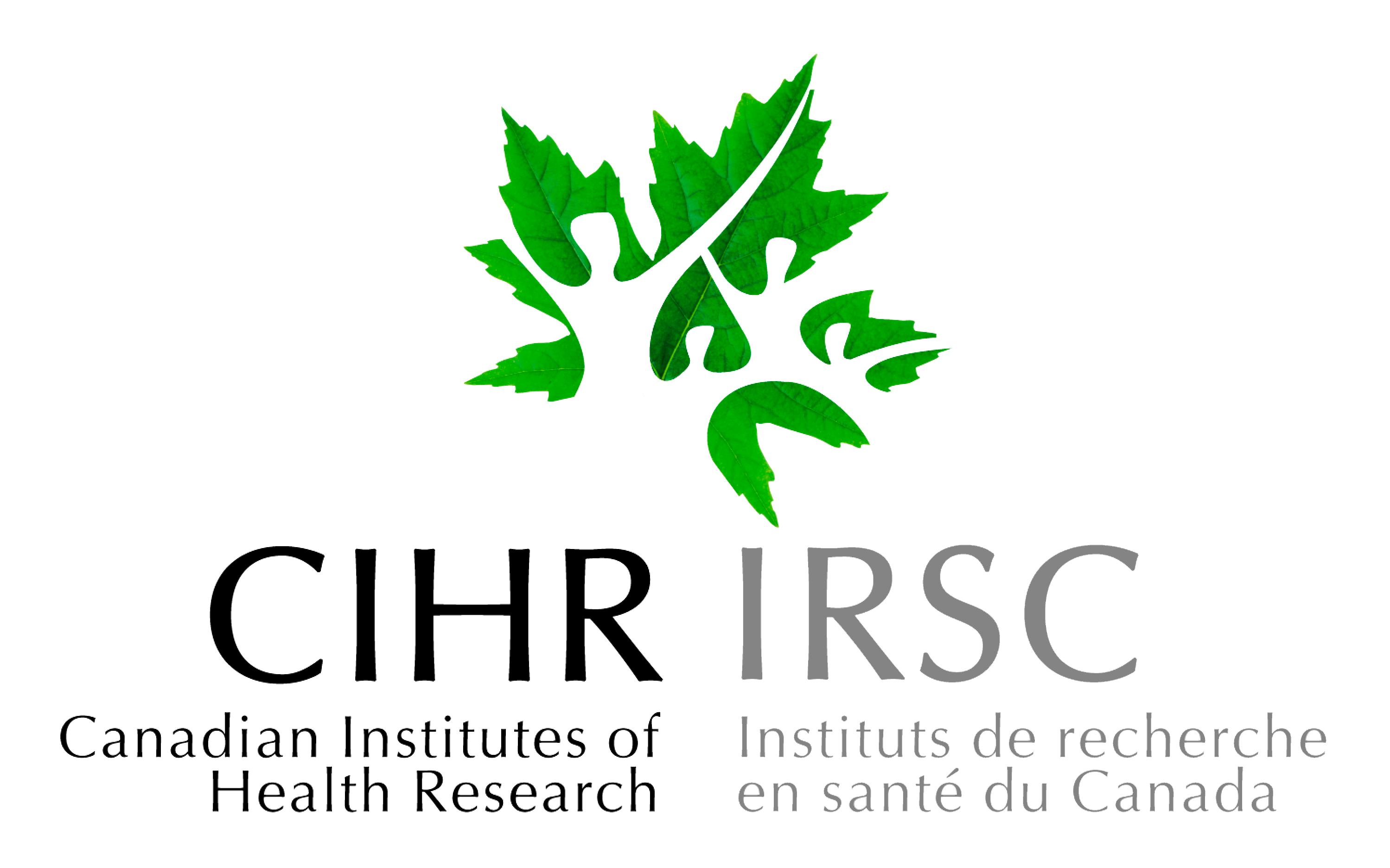